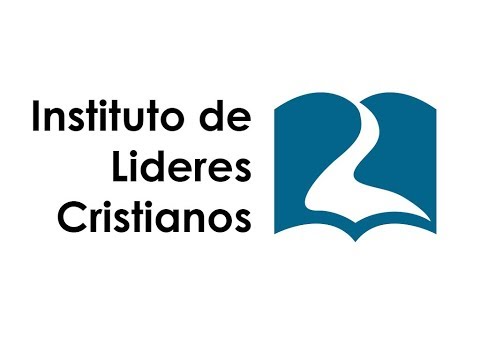 MINISTERIO JUVENIL
David Leví Orta Álvarez
Relación
Recuerda sus Nombres
Recuerda sus Nombres
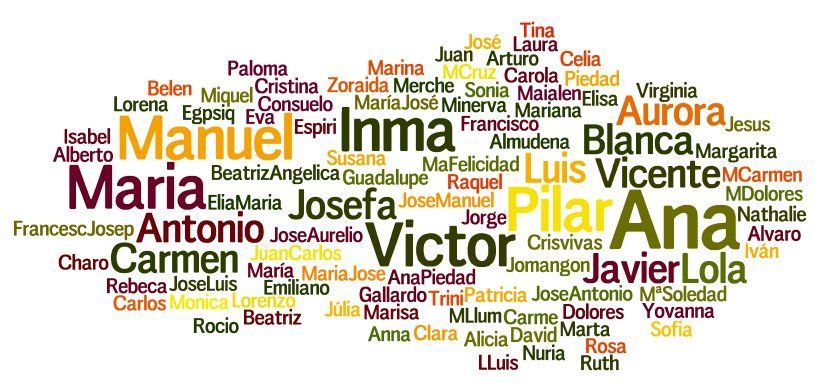 No saber el nombre de alguien equivale a que no es lo suficiente importante
Recuerda sus Nombres
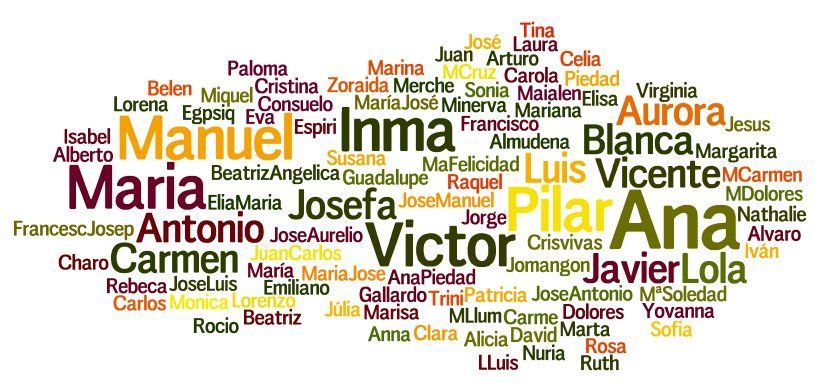 No saber el nombre de alguien equivale a que no es lo suficiente importante
Nos escondemos detrás del “hermano-hermana”
Recuerda sus Nombres
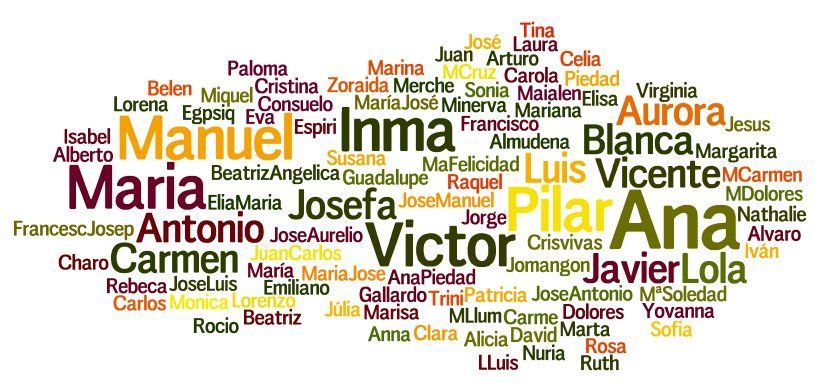 No saber el nombre de alguien equivale a que no es lo suficiente importante
Nos escondemos detrás del “hermano-hermana”
El nombre es muy importante
Estímulos
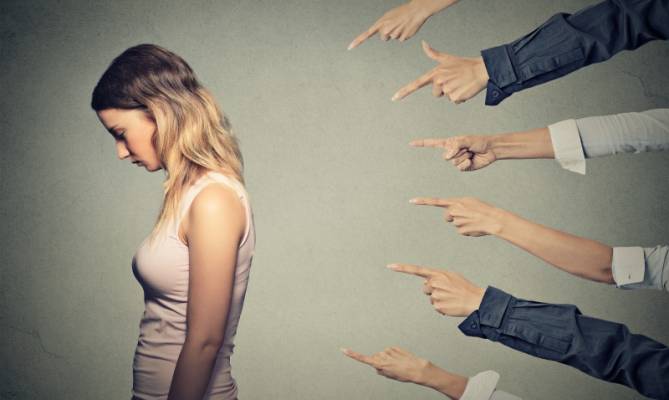 Estímulos
La sociedad hace creer que no son los suficientes hasta tener algún producto
En escuela pueden tener burlas
En casa los padres tal vez los hagan sentir mal
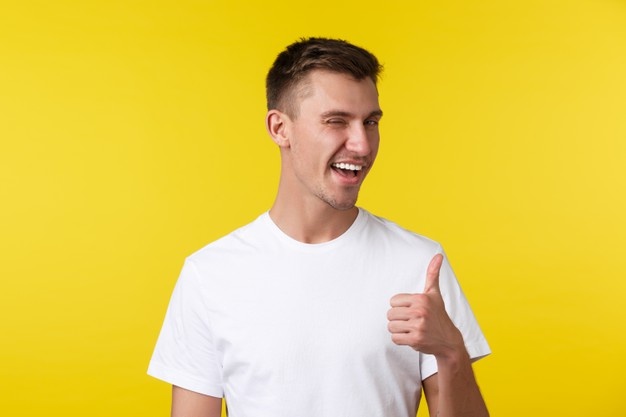 Estímulos
Conocimiento
Habilidad
Iniciativa
Disposición
Honestidad
Obediencia
Fidelidad
Puntualidad
Esfuerzo extra
Bibliografía
Leys, L. (2009) El Ministerio Juvenil Efectivo. Miami, Florida: Editorial Vida